Asynchronous Agreement on a Core Set in Constant Time and More Efficient Asynchronous VSS and MPC
Ittai Abraham		 Gilad Asharov	 Arpita Patra 		 Gilad Stern
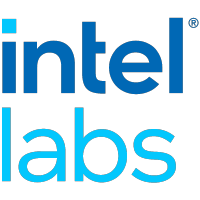 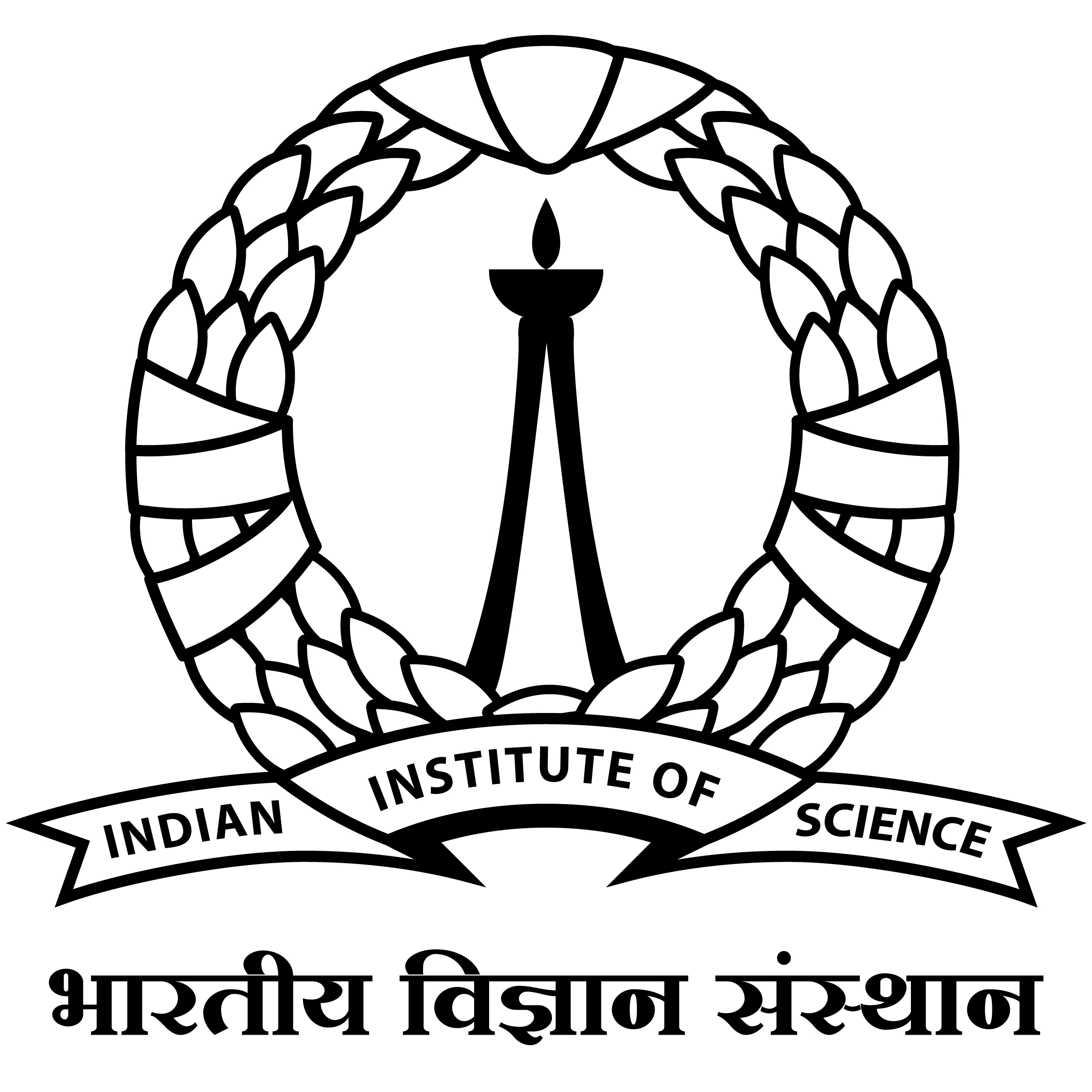 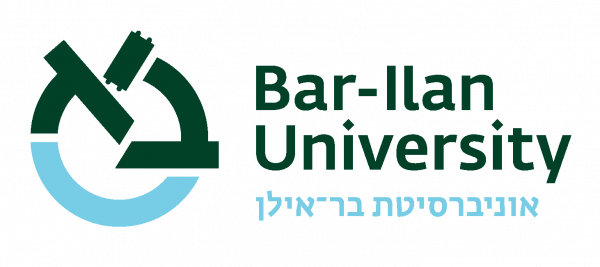 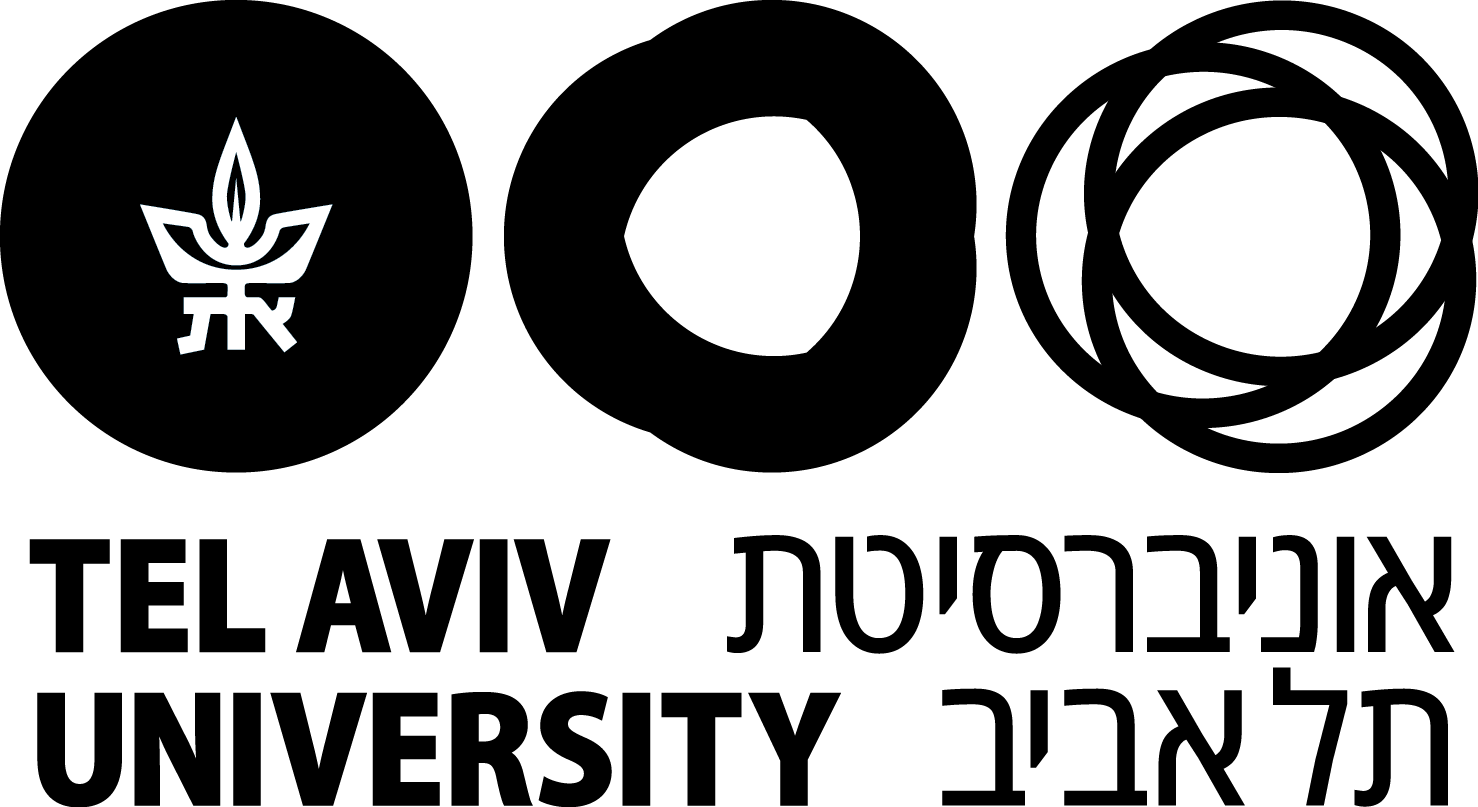 Network and Adversary Model
Asynchronous Multiparty Computation
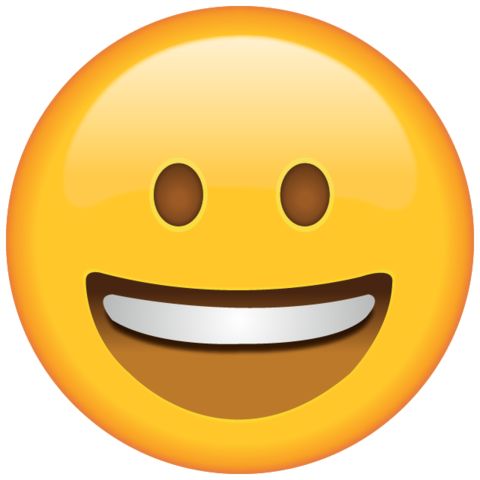 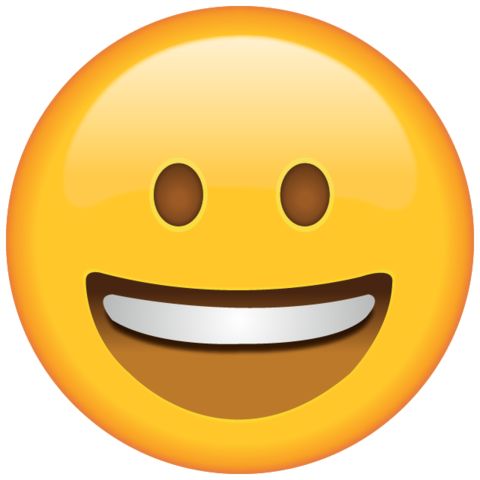 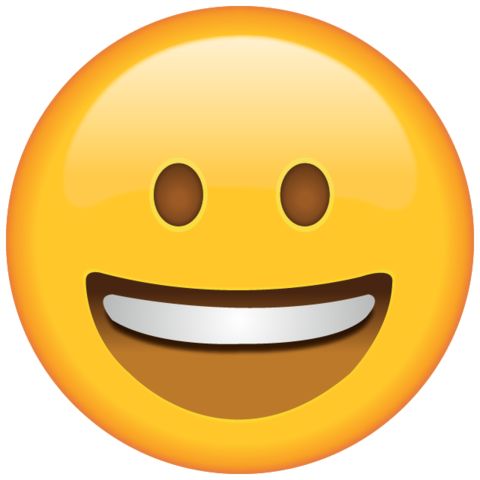 {1,2,4}
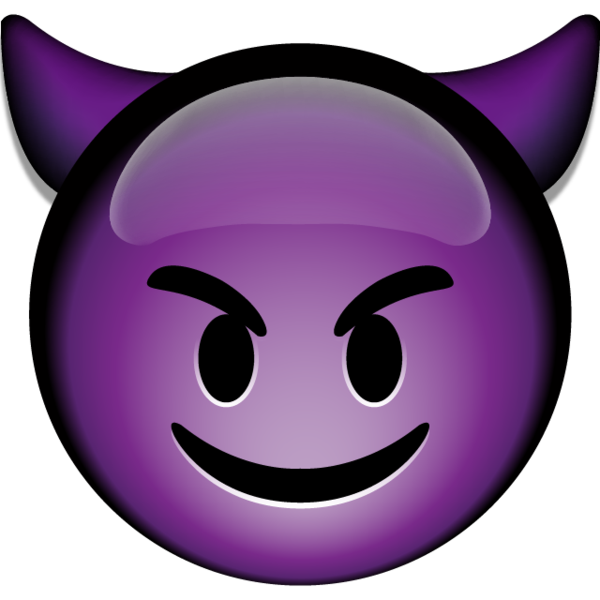 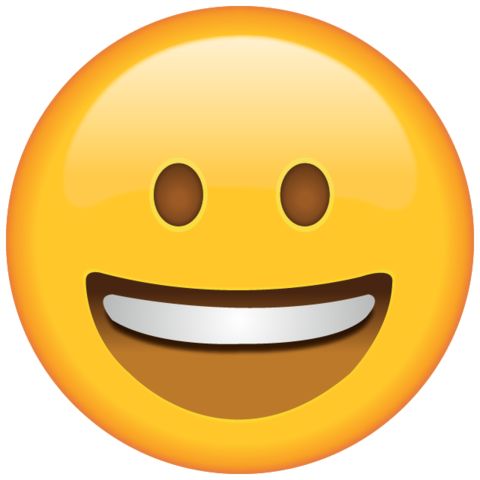 3
Agreement on a Core Set
Packed AVSS Intuition – Share
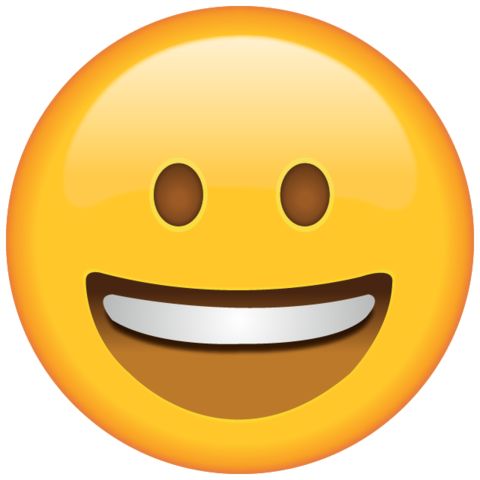 Dealer
Done
Done
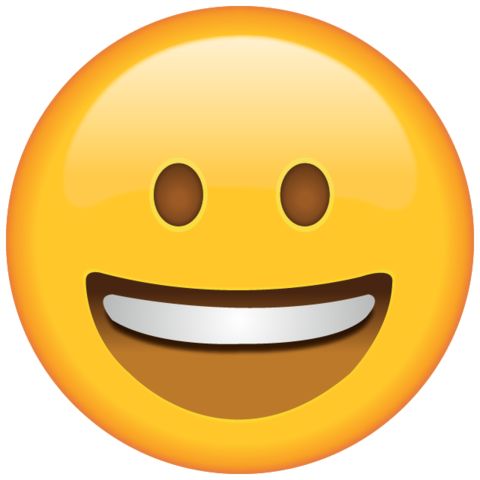 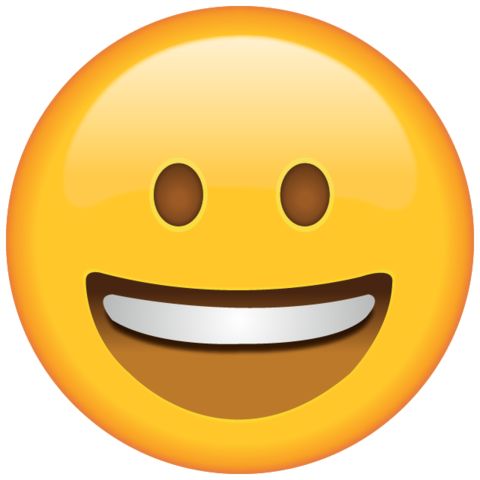 Share
Done
Done
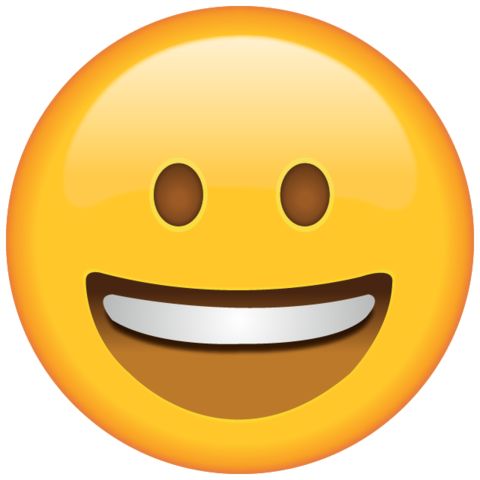 Packed AVSS Intuition - Reconstruct
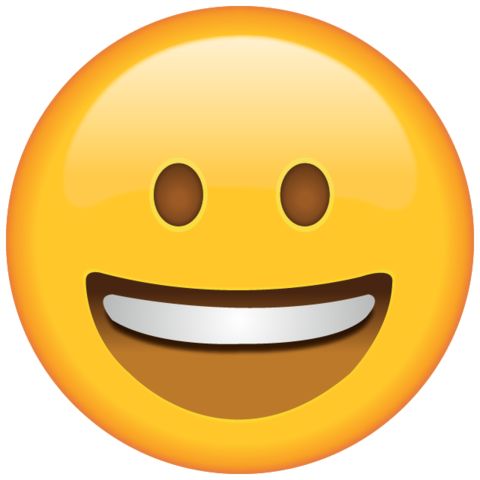 Rec k
Rec k
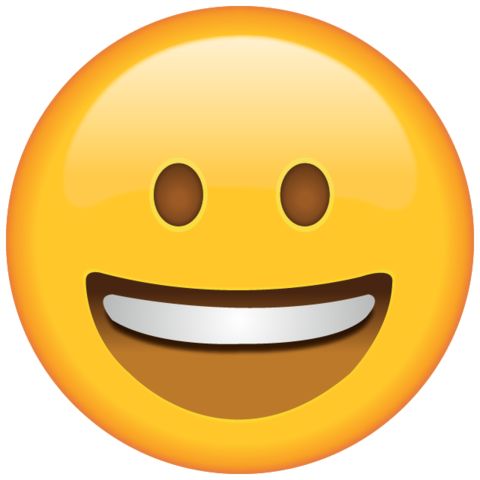 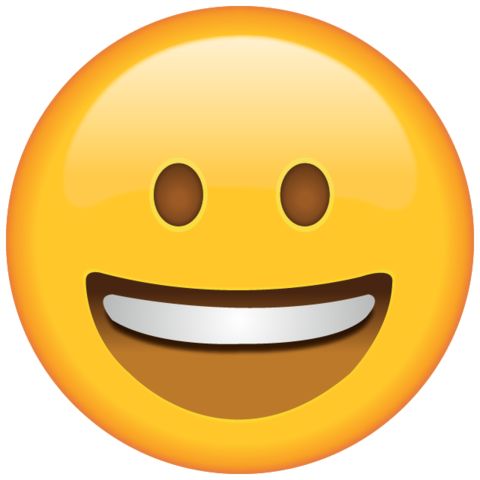 Rec
Rec k
Rec k
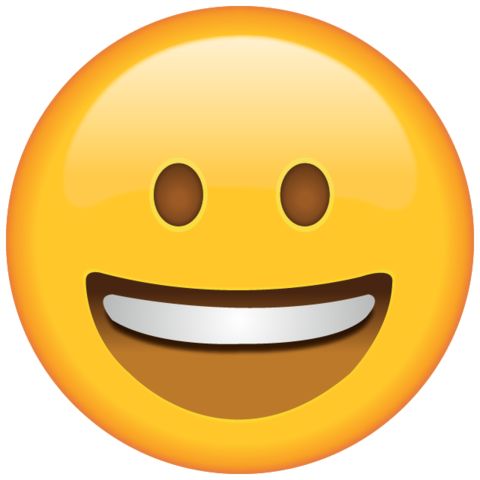 Packed AVSS Improvements
Perfect AMPC Expected Complexity
AMPC Expected Complexity
Asynchronously Validated Asynchronous Byzantine Agreement (AVABA)
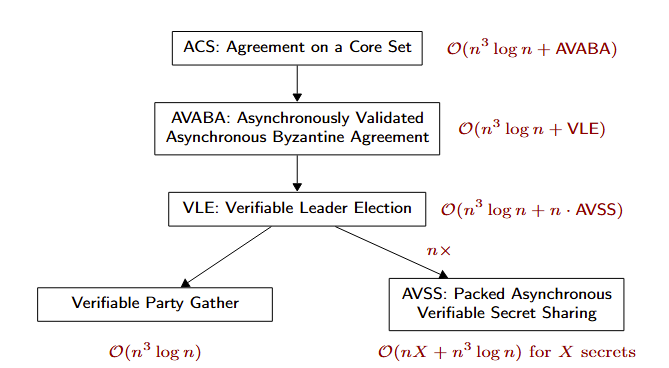 Thank You!